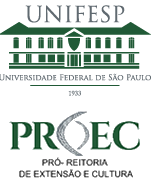 Ações Proec 2021/2022
A Extensão em Números
Dados referentes ao ano de  2021
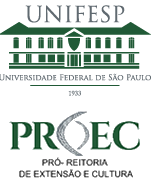 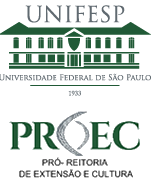 Número de bolsas de extensão: 191
Número de Programas e Projetos de extensão: 515
Número de Cursos de extensão: 229
Número de Matriculados: 58393
Número de Eventos de extensão: 1222 
Número de Inscritos: 140179
Ações de extensão dirigidas a Escolas Públicas: 258
Ações de extensão para inclusão de Populações Vulneráveis: 34
Número de Cursos de Pós-Graduação Lato sensu e Aperfeiçoamento: 125
Dados 2022 e Metas
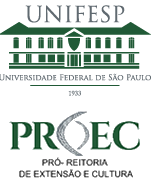 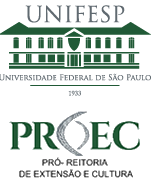 - Aumento do número de Bolsas de extensão
- Criação do Programa ProPEx (Programa de Bolsas de Pesquisa-Extensão)
- Renovação da Parceria UNA-SUS
- Continuação do Desenvolvimento dos Projetos com as Escolas da Cidadania
- Institucionalização das Ligas Acadêmicas
- Criação de novas Empresas Jr. e Observatórios Temáticos
- Retomada dos Cursos pela Universidade Aberta do Brasil (UAB)
Metas
- Criação do Fundo de Extensão e Cultura (FEC-Unifesp)
- Mapeamento de Demandas dos “Entornos”